Om värmlänningarna 2023
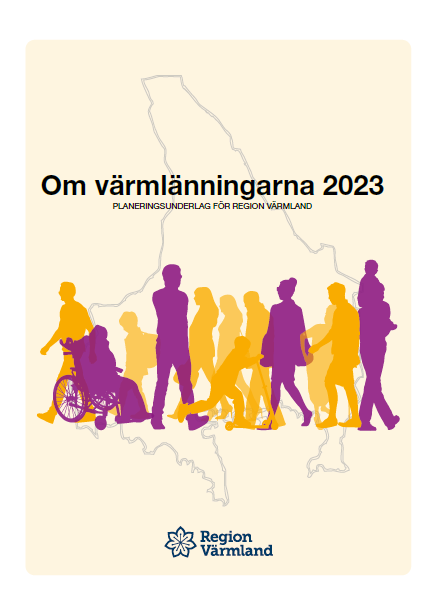 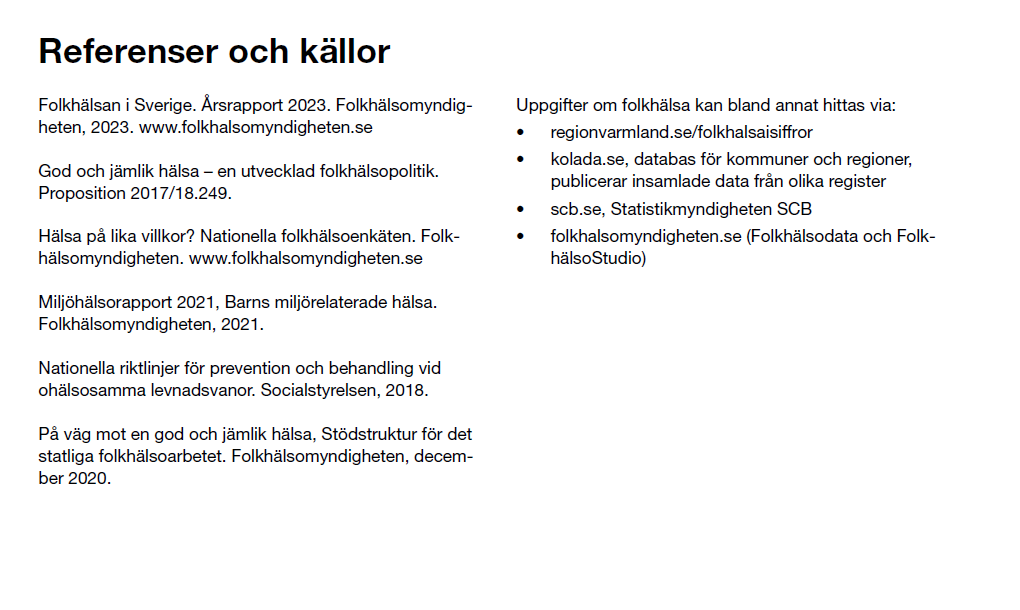 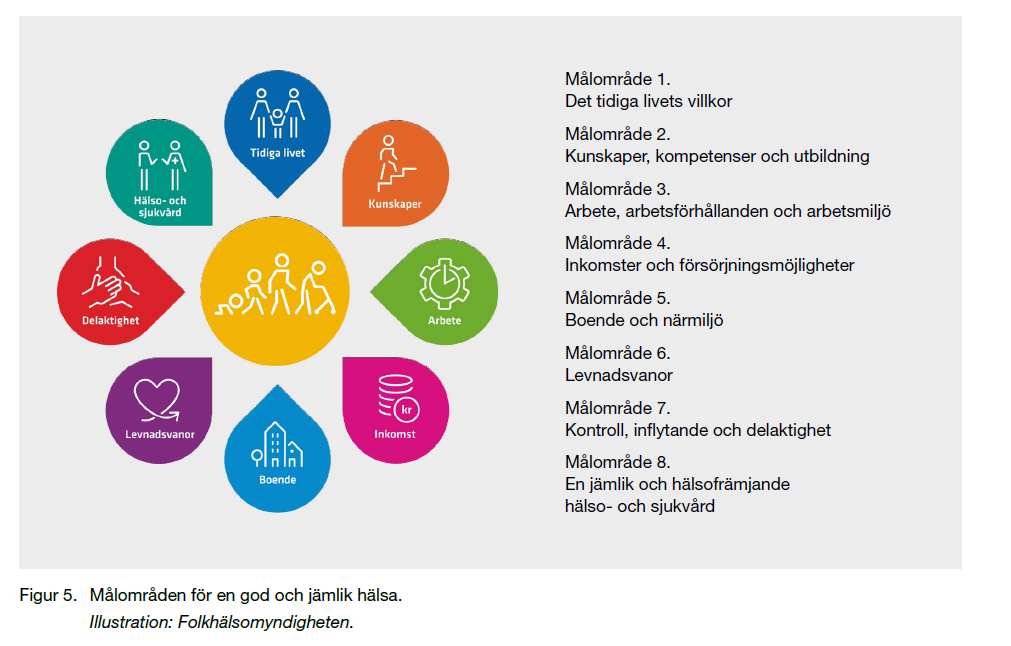 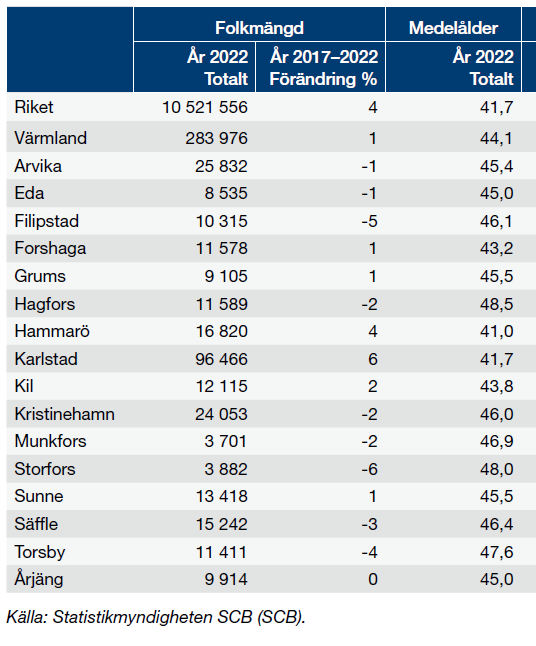 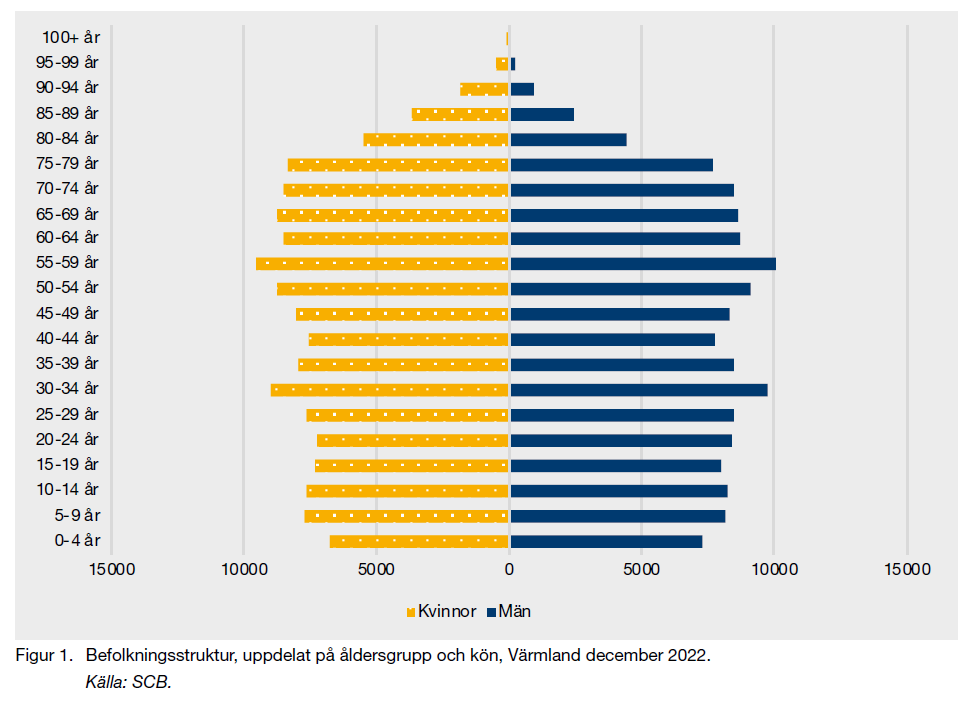 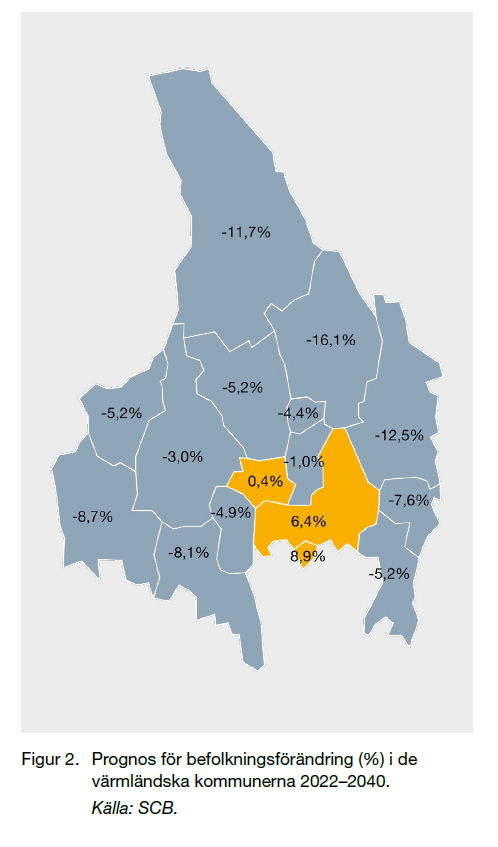 Befolkningsutveckling
Befolkningsförändringen 2022-2040 beräknas till -1,0 procent, motsvarande 281 000 invånare år 2040. 
Karlstad beräknas öka med cirka 6 200 invånare
Hagfors beräknas mins
ka med 16 procent. 
Bara i Karlstad, Hammarö och Kil förväntas en befolkningsökning till 2040
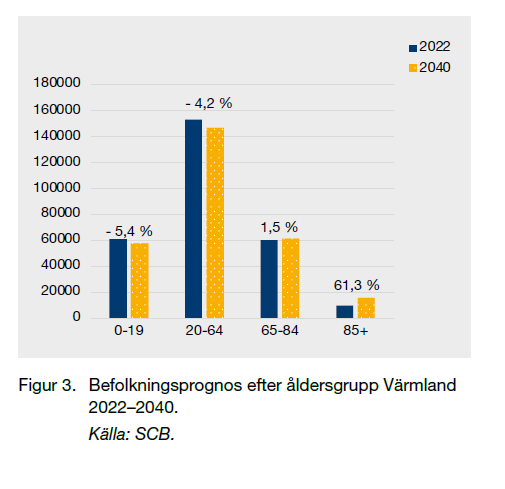 Åldersförändring till år 2040
Åldersgruppen som är 85 år eller äldre förväntas öka med 61 procent, från cirka 9 600 personer till drygt 15 500. 
Den arbetsföra befolkningen beräknas minska med drygt 4 procent.
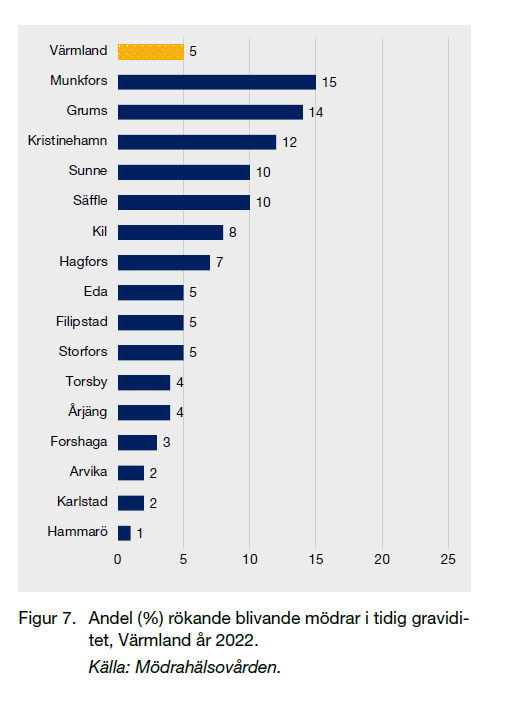 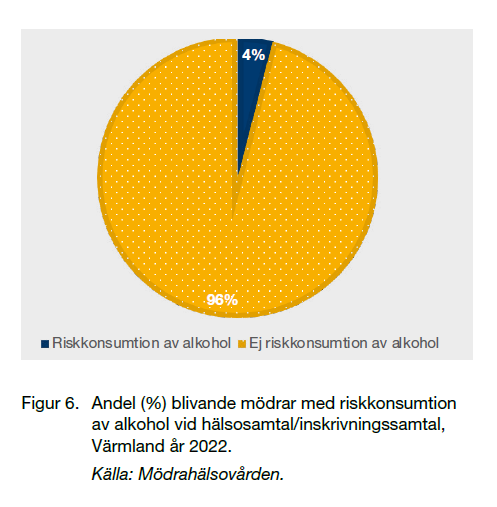 I Värmland är andelen vuxna 25–64 år med eftergymnasial utbildning lägre än i riket, 39 respektive 46 procent (tabell 2). Det är stora skillnader mellan kommuner i andelen med eftergymnasial utbildning, över 50 procent i Karlstad och Hammarö och omkring 20 procent i de kommuner med lägst andel.
Generellt har personer med kort utbildning i större utsträckning mer ogynnsamma livsvillkor och levnadsvanor.
Långtidsarbetslösheten (utan arbete i mer än 12 månader) har minskat från december 2021 till december 2022 både i Värmland och riket.
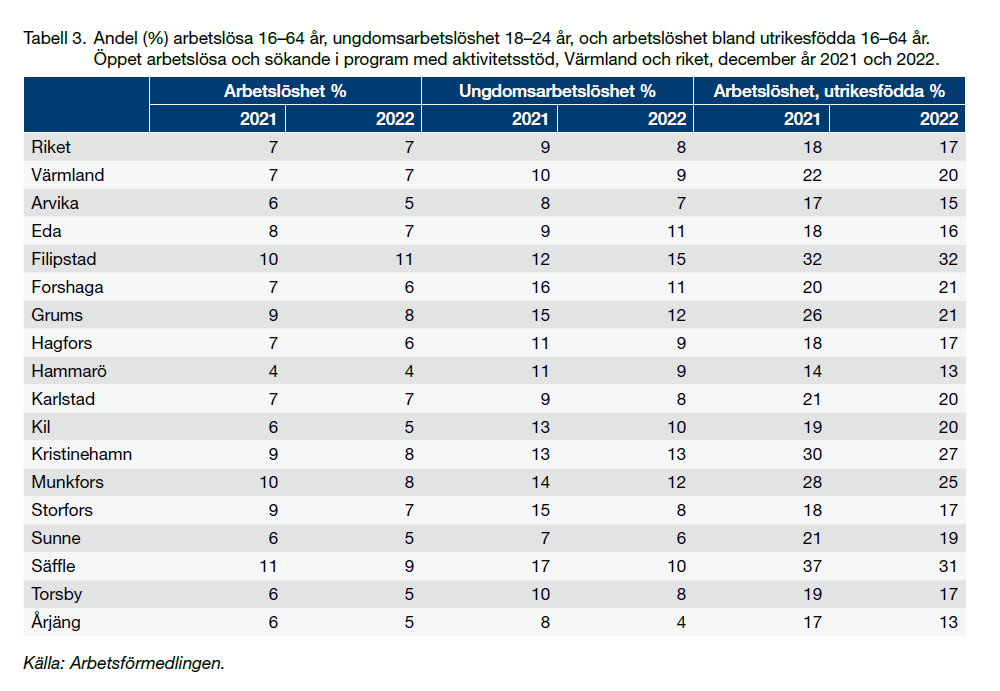 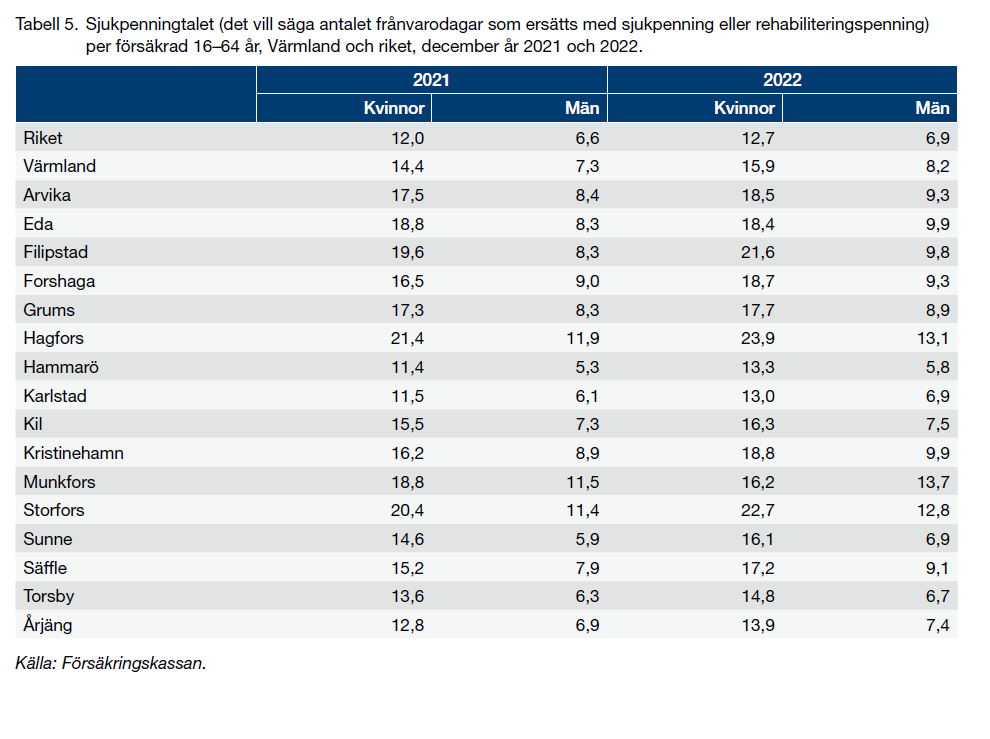 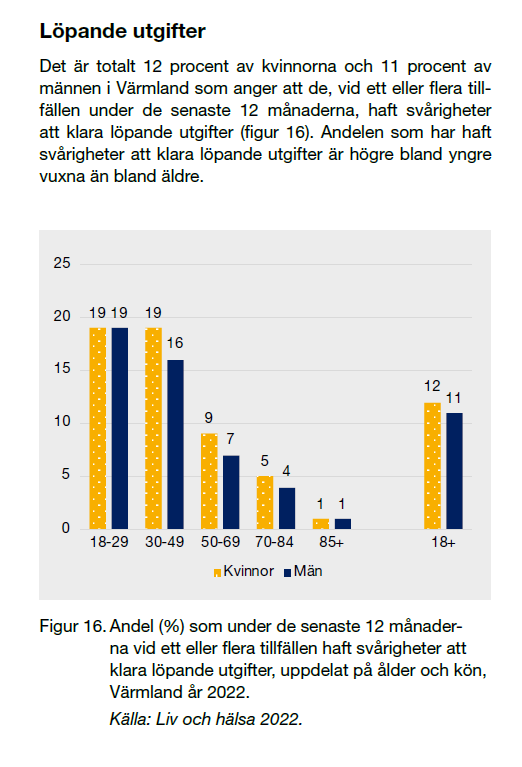 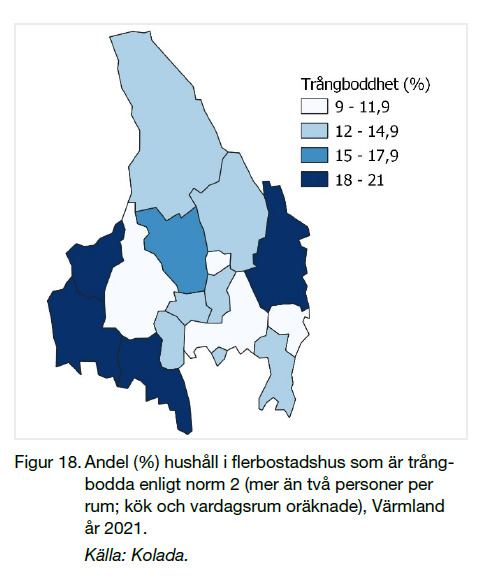 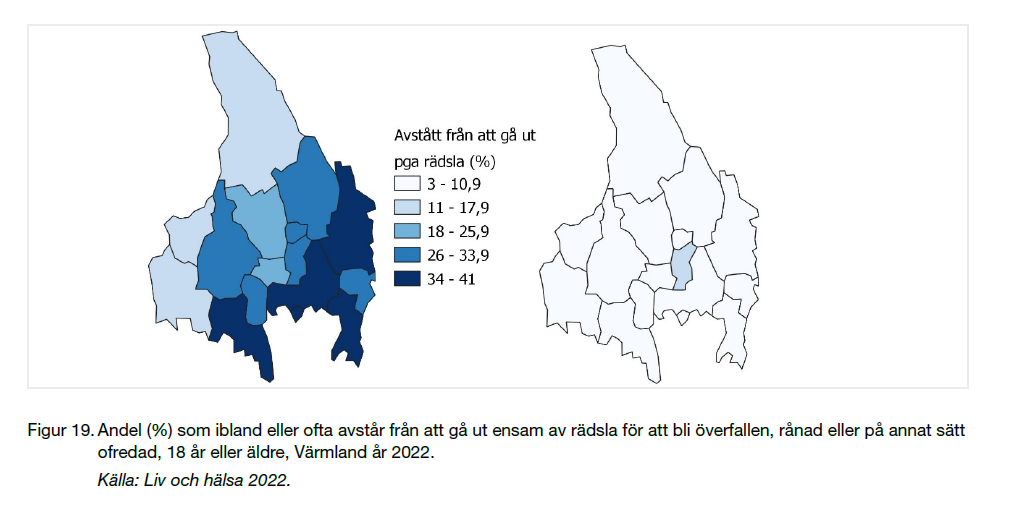 Tobak - rökning
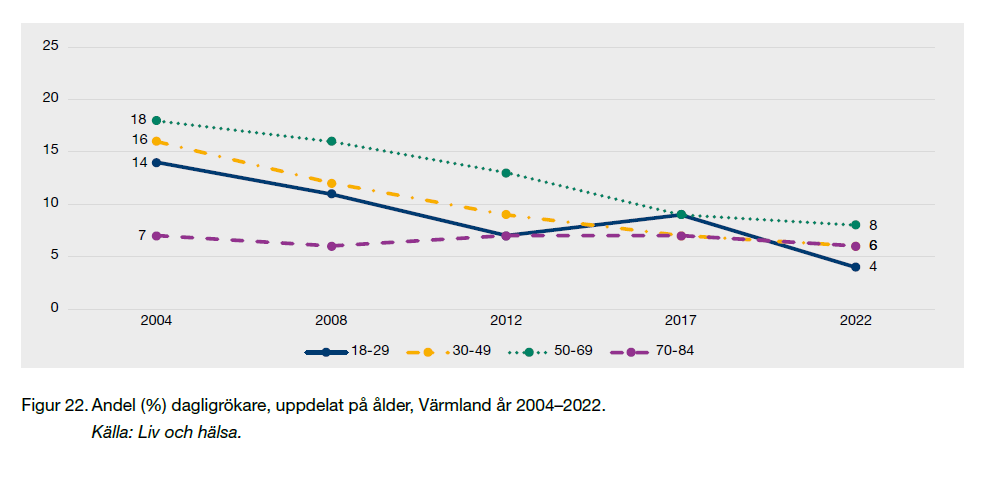 Tobak - snus
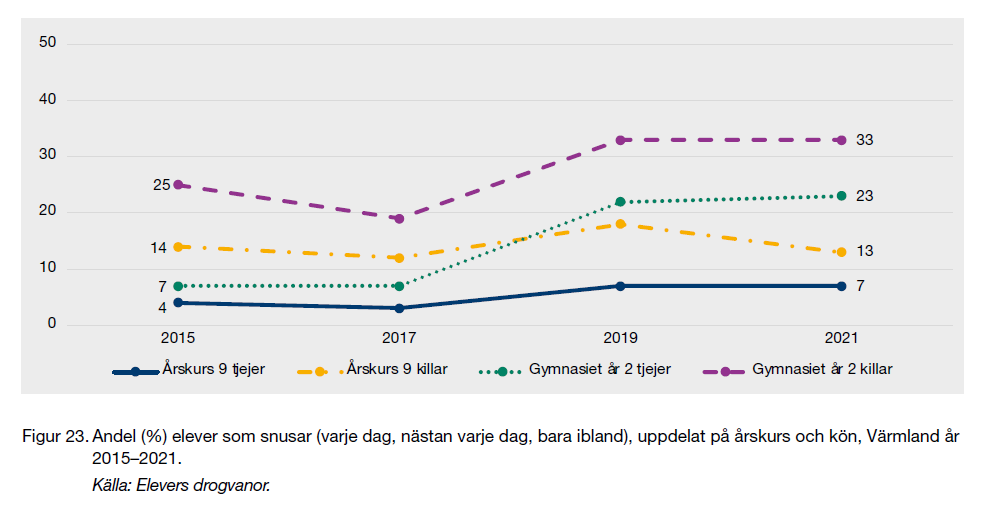 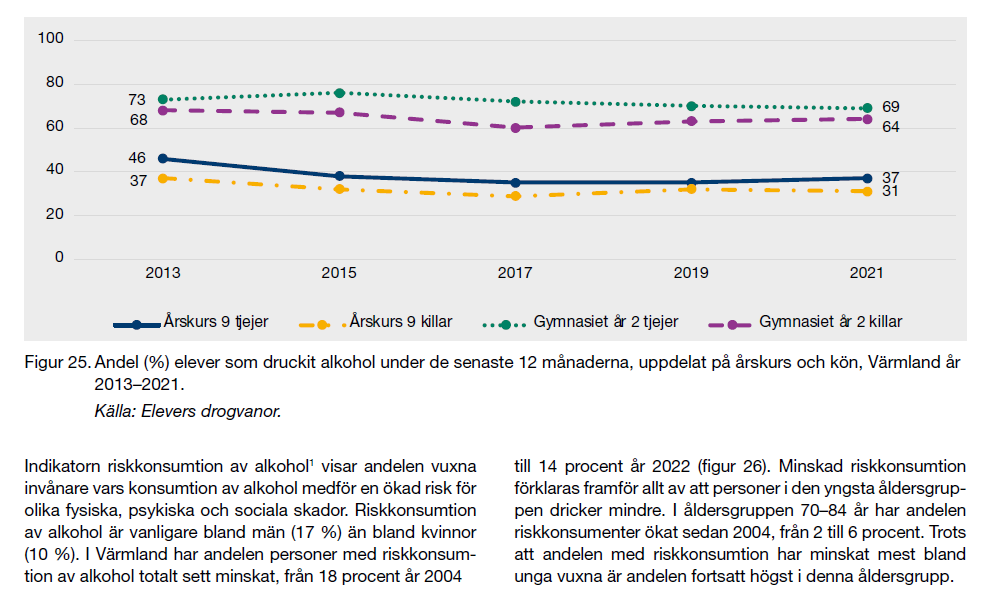 Narkotika bland unga
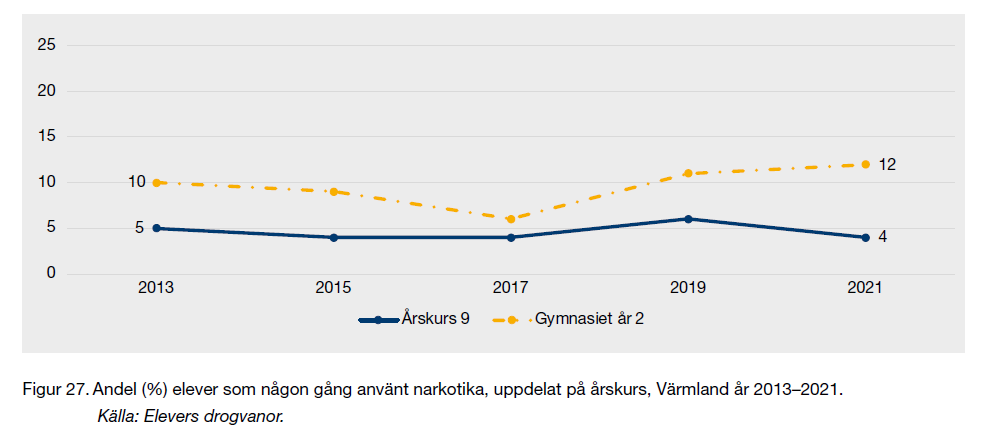 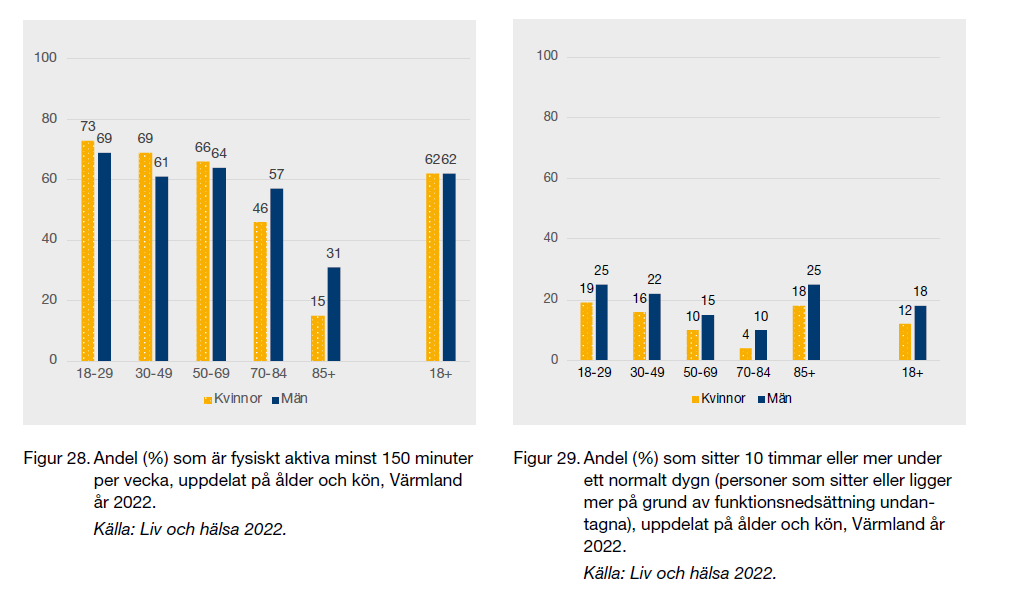 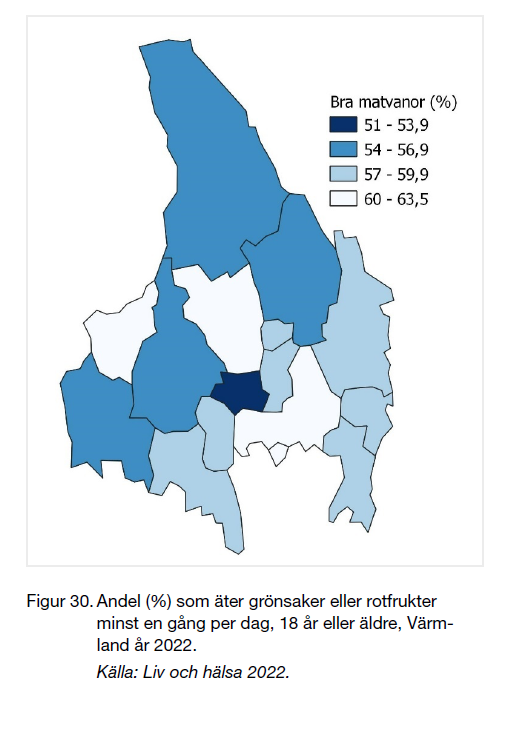 Att lita på andra
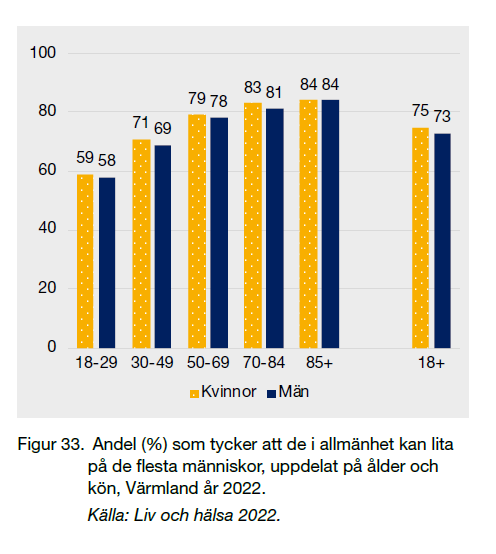 Emotionellt stöd
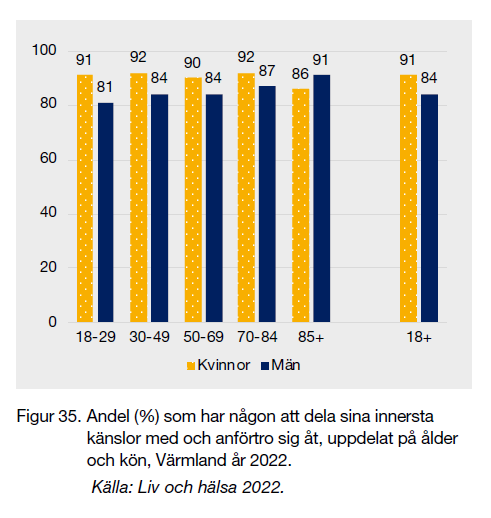 Ensamhet och isolering
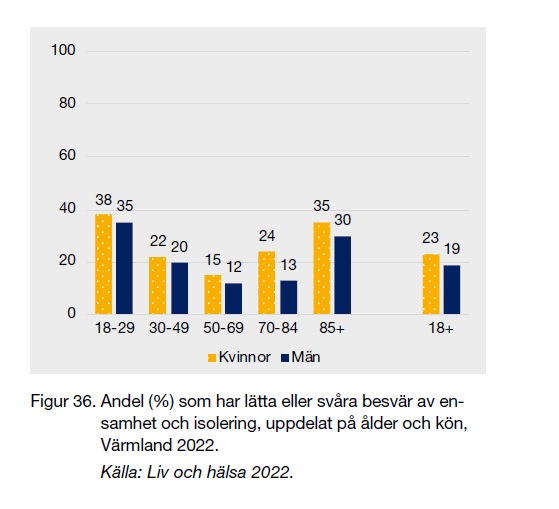 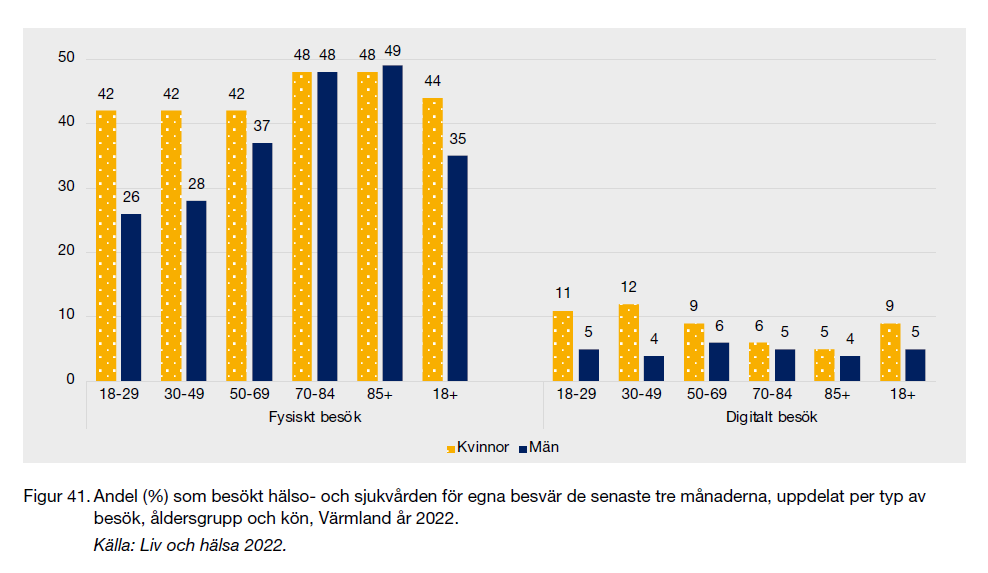 Ekonomi
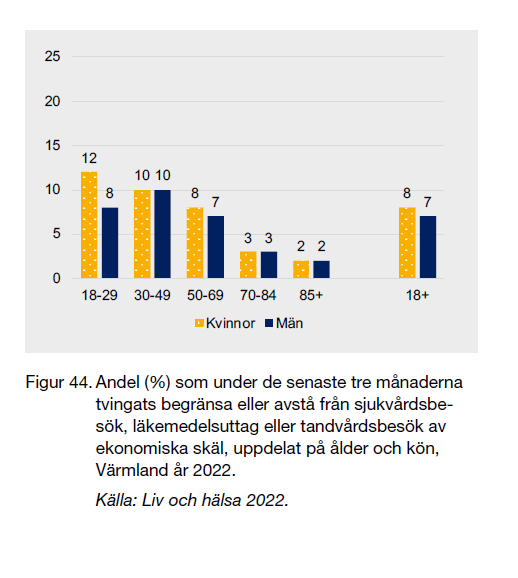 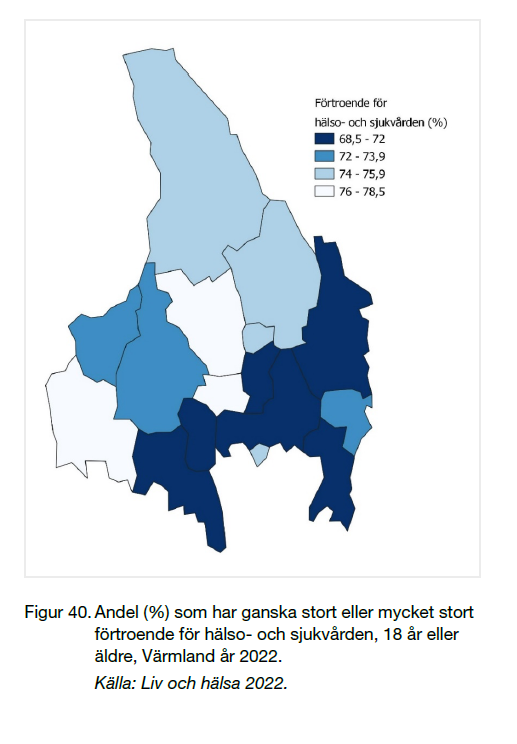 Förtroende för hälso- och sjukvården
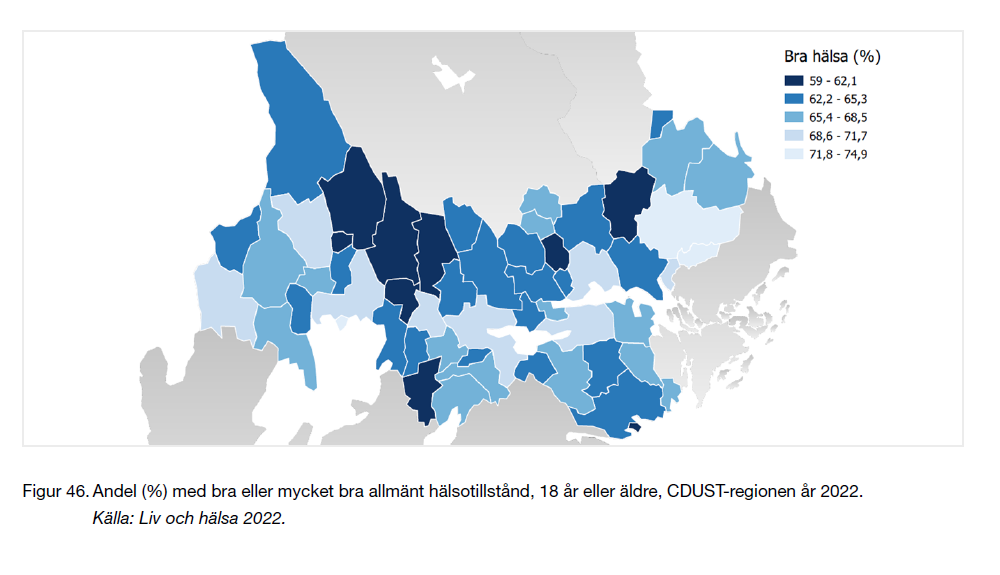 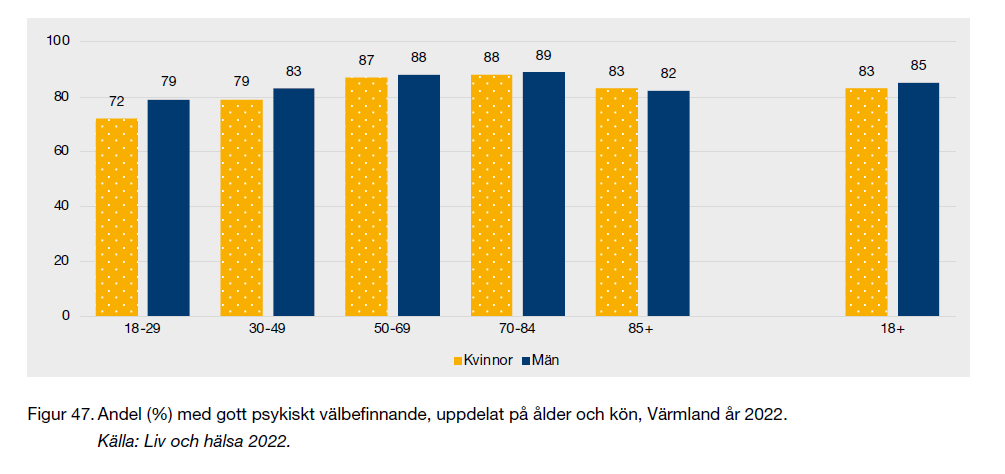 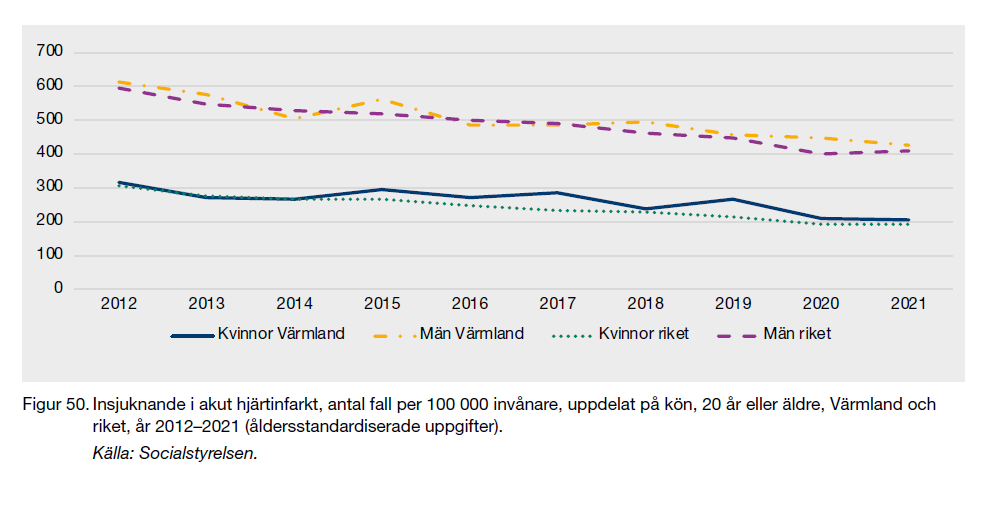 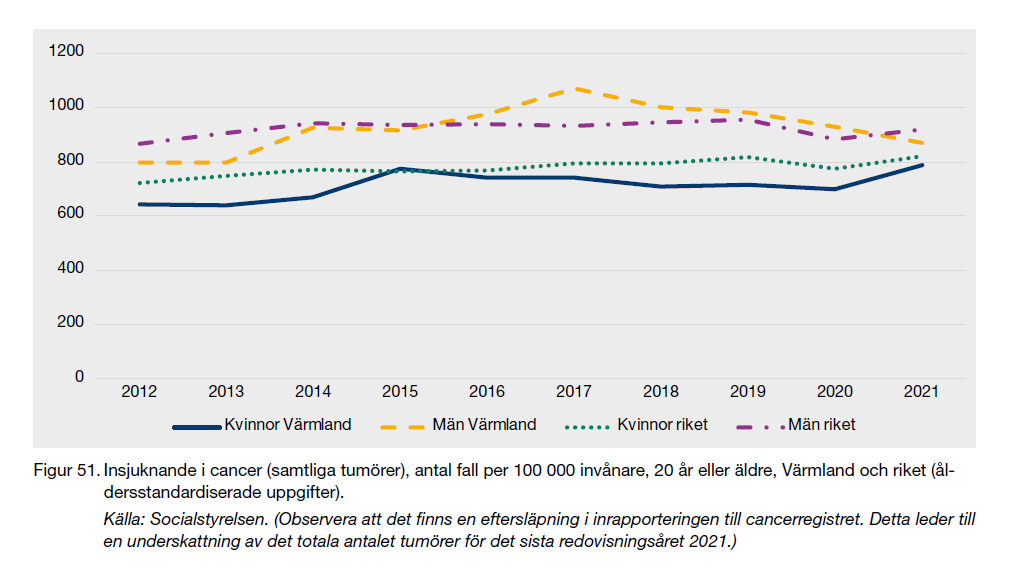 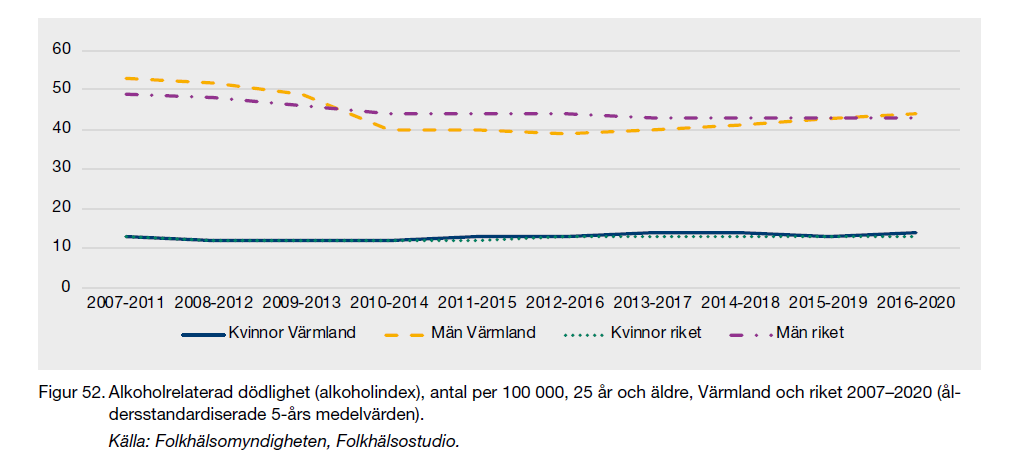 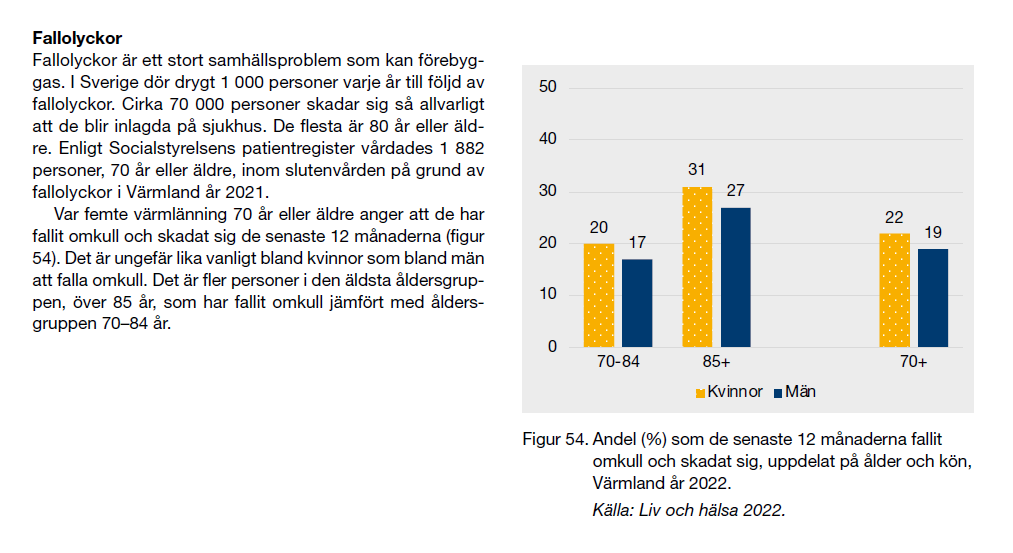 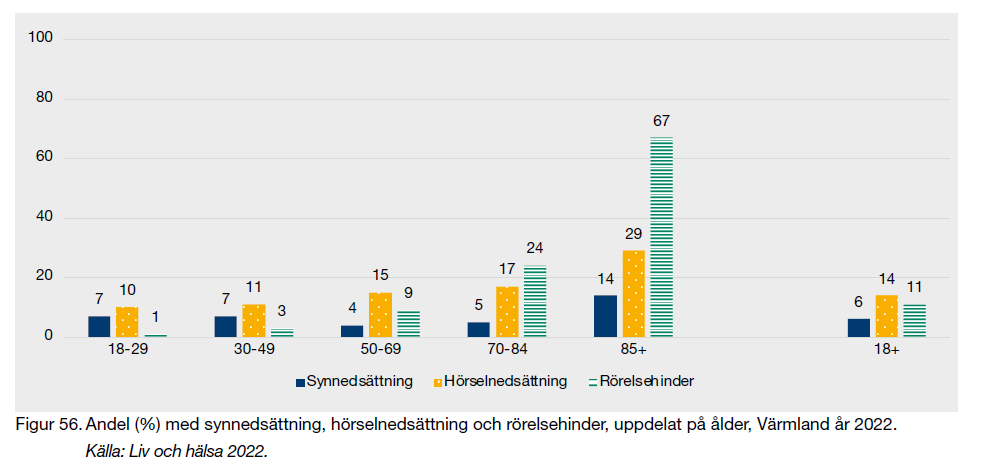 Högt blodtryck
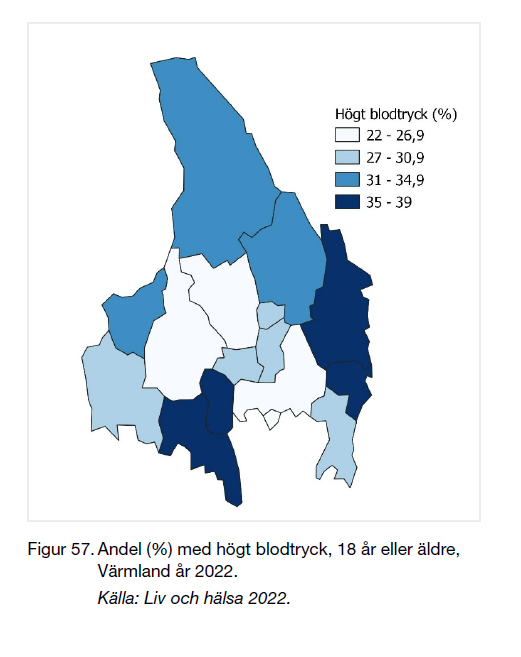